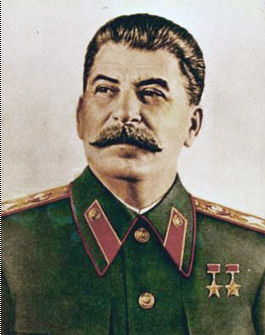 The Successes and Failures of Joseph Stalin
By Han Lee and Jamie Au 
Biography
Born as Iosif Vissarionovich Dzhugashvili on December 21, 1879 in Georgia.
Stalin’s father had abused his mother and Stalin
After his father left, Stalin had excelled in academics and graduated first of his class
Stalin joined a Georgian social-democratic party where he began his Marxism and socialist ideas
Lenin appointed Stalin to the Bolshevik party and Stalin changed his name to Stalin which means “man of steel”
In 1929 Stalin became the leader of USSR.
Successes of Stalin: The Five Year Plans
These plans placed the industry under state control 
And the development of the industry was also planned by the state
These plans were used to set a target that each industry, factory, and worker would have to meet
Since these targets were unrealistic, they were not met but improvements were made
Successes of Stalin: The Five Year Plans
1st Five Year Plan (1928-1932): placed emphasis on heavy industries, such as steel, coal, iron, oil, and electricity
2nd Five Year Plan (1933-1937): emphasized also on those heavy industries as well as communication systems (ex. railways) and new industries (ex. chemical industries)
3rd Five Year Plan (1938-1941): emphasized the production of weapons that required supplies from the industries
Successes of Stalin: Result of The Five Year Plans
The Five Year Plans were considered to be a success of Stalin in a way because it led to the modernization of the Soviet Union 
Number of workers increased and output increased, which led to Soviet Russia becoming the leading industrial nation
The 1st Five Year Plan: production of iron and coal quadrupled, production of electric power increased and many industrial plants were built
The 2nd Five Year Plan: Soviet Russia became Germany’s competition in steel production
The 3rd Five Year Plan: industrial growth rate of the economy increased even more
Successes of Stalin: The Five Year Plans
Reasons why the Five Year Plans were successful:
Stalin brought in foreign experts and engineers to help him
The plans were used to set a target that each industry, factory, and worker would have to meet
If their targets were not met, the workers were fined
Amount of workers increased when women became attracted to the new crèches and day-care centers since that would allow mothers the possibility of working
Slave labor was used for large projects (such as dams and canals)
They concentrated on heavy industries
Successes of Stalin: Result of The Five Year Plans
The Five Year Plans resulted in: 
New cities
Dams, canals, and other infrastructures were built
Transport and communications increased
Increase in production of coal and steel
No unemployment
Healthcare improved
Education for more people
Successes of Stalin
Stalin modernized the nation
The Five Year Plans industrialized the nation and strengthened the nation’s economy and military 
When Nazi Germany invaded, the Soviets were able to resist and help defeat Hitler in World War II
Under Stalin, the Soviet Union not only won the war but they also gained territory and became one of the major powers in the world
Failures of Stalin
Stalin’s method of collectivization
Collectivization was the confiscation private farms and make state run farms.
This method gave no wages to the farmers that had their farms taken away
Instead the farmers now had to produce food for the entire country 
Replaced small farms to huge mechanical farms which would produce food faster
Led to famine and agricultural scarcity
Failures of Stalin
Agricultural production declines
Widespread resistance to collectivization (mostly from farmers)
Farmers would hide large portions of the crop for their own family
Farmers slaughtered their livestock instead of handing them over to Stalin’s factories.
Slaughtering and resistance had destroyed economy.
Many farmers had rebelled/rioted 
Stalin blames the Kulaks (Rich Farmers) and has many Kulaks executed.
Failures of Stalin: The Five Year Plans
Plan created to support the movement of small farms to huge farm plants.
Demanded unrealistic goals for the industries such as an estimated 100% increase in coal production, 200% in iron, and 300% in electricity.
Due to the unrealistic goals of this plan, the goals were not achieved.
The plan’s demands resulted in an increase of poor work conditions.
There was an increase in work related accidents.
Work was really poor because no effort was put in.
Failures of Stalin: Famine
Collectivization had failed in Ukraine
Famine led to a tool of genocide
Stalin had demanded an increase of crops by Ukraine farmers.
Stalin had secret police and his army search for those farmers that hid food.
Ukraine farmers had no food for their own people so this led to a country wide famine.
The huge amounts of deaths because of Stalin were called the Ukraine Genocide of 1932-1933.
Failures of Stalin: The Great Terror
Anyone who had opposed Stalin’s views became his enemies
Gulags ( slave camps ) were created during this time
Stalin was known for his Gulags.
During the Great Terror, Stalin had killed many of his own people and many foreign people due to them being “suspects”/”enemies”
The Gulags were filling up with Stalin’s suspected enemies and many died within the Gulags.
Works Cited
Godbole, Medha. "Joseph Stalin's Five Year Plan." Buzzle. N.p., n.d. Web. 5 Jan. 2013. <http://www.buzzle.com/articles/joseph-stalins-five-year-plan.html>.
"Joseph Stalin Biography - life, children, name, death, history, wife, mother, son, old, information, born." Encyclopedia of World Biography. N.p., n.d. Web. 21 Dec. 2013. <http://www.notablebiographies.com/Sc-St/Stalin-Joseph.html>.
"Joseph Stalin." Discover The Networks. N.p., n.d. Web. 21 Dec. 2012. <www.discoverthenetworks.org/individualProfile.asp?indid=2042 >.
"Stalin." History Learning Site. N.p., n.d. Web. 21 Dec. 2012. <http://www.historylearningsite.co.uk/Stalin.htm>.
Success Failures of Stalin s Five Year Plans - College Essay - Cuteysinem." Free Term Papers, Research Papers, Essays, Book Notes | StudyMode.com. N.p., n.d. Web. 6 Jan. 2013. <http://www.studymode.com/essays/Success-Failures-Of-Stalin-s-Five-489732.html>.
"The Five-Year Plans." GCSE Modern World History. N.p., n.d. Web. 5 Jan. 2013. <http://www.johndclare.net/Russ11.htm>.